Исторические памятники
Исторические памятники – вещественные, устные, письменные источники, по которым учёные-историки изучают жизнь людей в прошлом.
Исторические памятники
Вещественные памятники
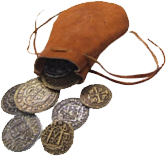 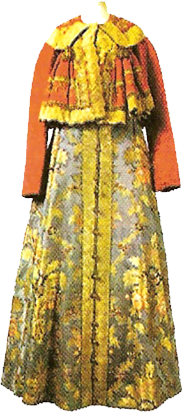 Секира
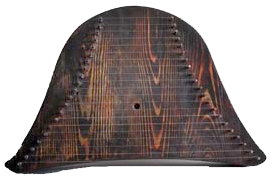 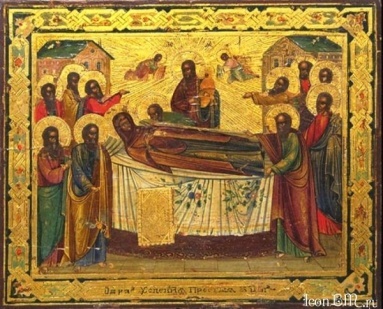 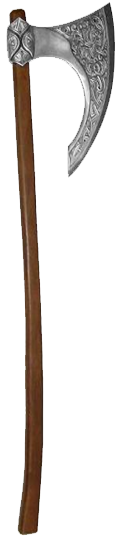 Гусли
Монеты
Икона
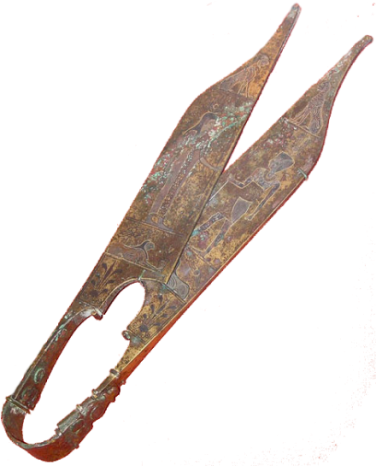 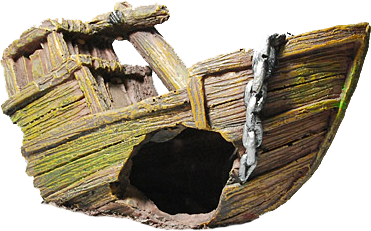 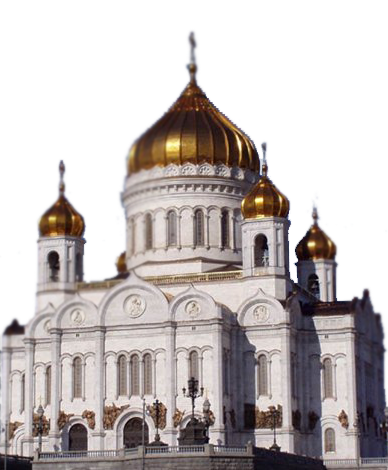 Ножницы
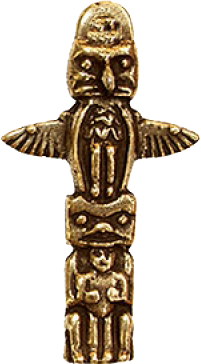 Обломки корабля
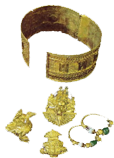 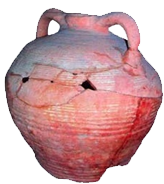 Одежда
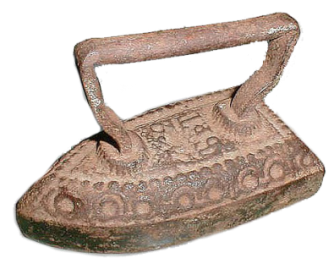 Украшения
Идол
Сосуд
Храм
Утюг
Археологи – учёные, изучающие историю по предметам, найденным в земле во время раскопок.
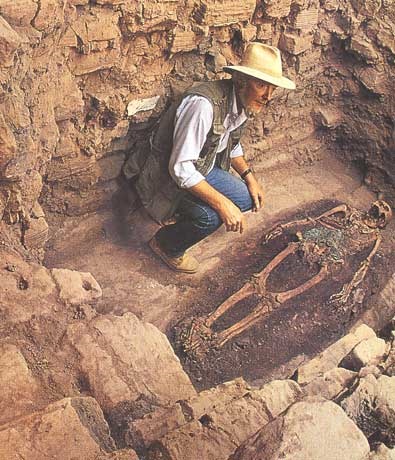 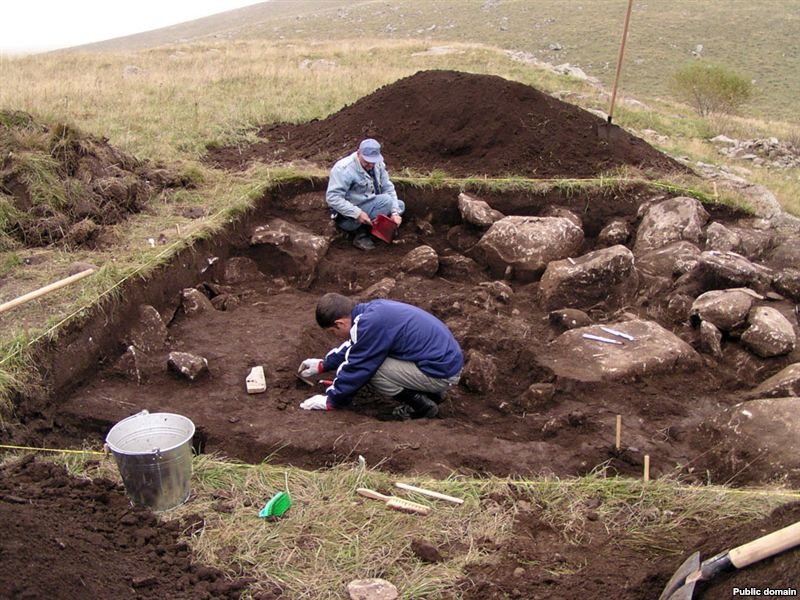 Устные памятники
Предания
Легенды
Исторические сказания
Народные сказки
Народные песни
Пословицы
Поговорки
Загадки
Былины
Устные памятники
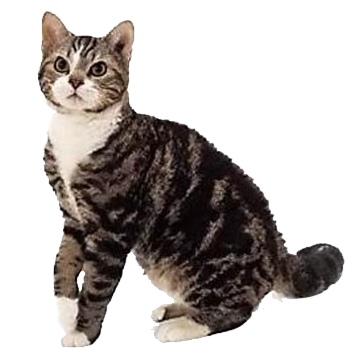 1. 




2.





3.
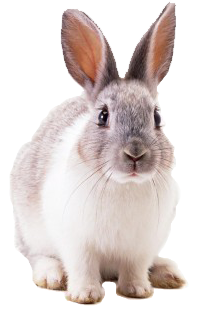 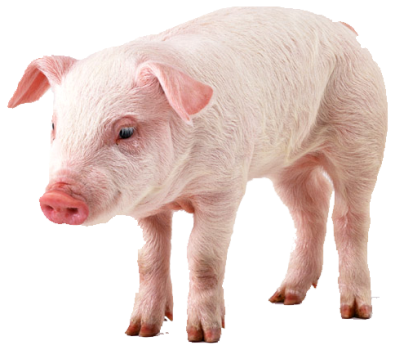 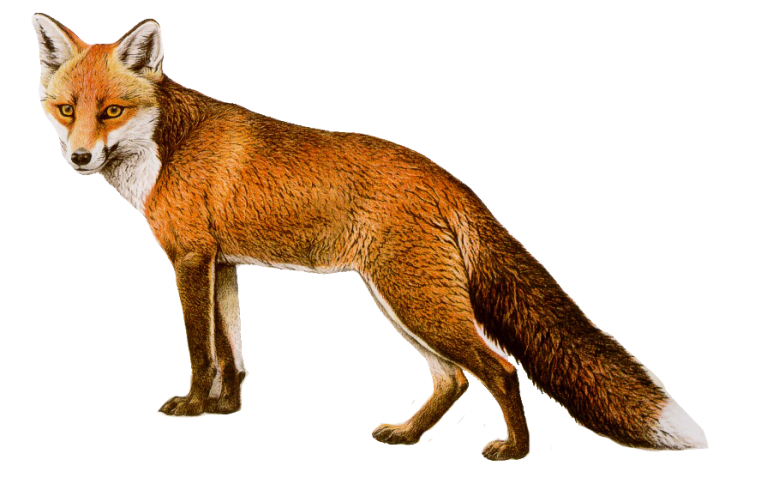 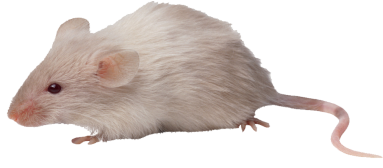 Былины – песни-сказания о подвигах богатырей.
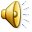 Былина «Илья Муромец»
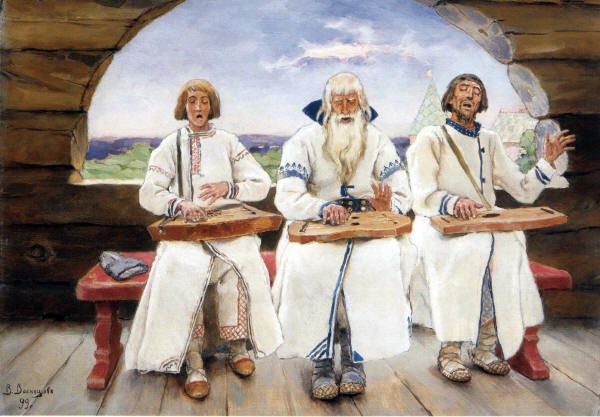 Письменные памятники
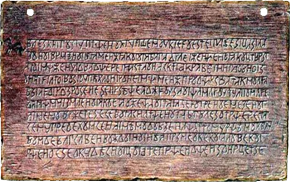 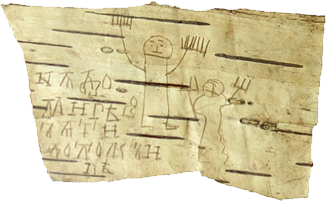 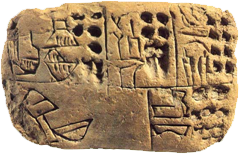 Глиняная 
табличка
Деревянная дощечка (Велесова книга)
Берестяная грамота
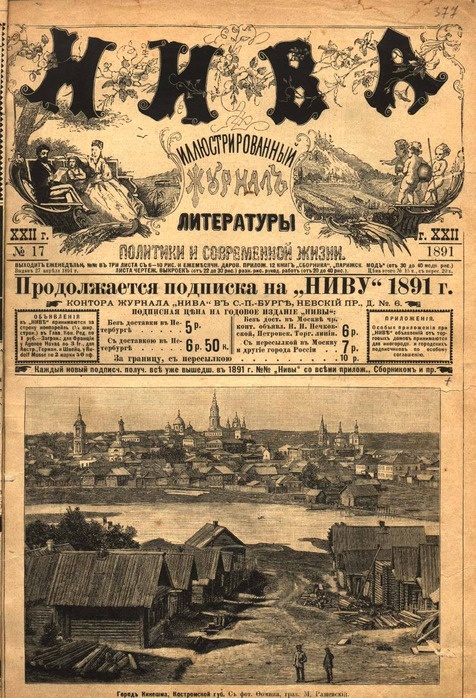 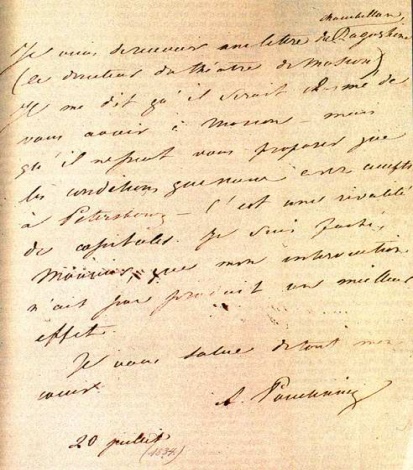 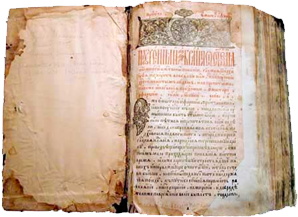 Рукописная книга
Письмо
Газета
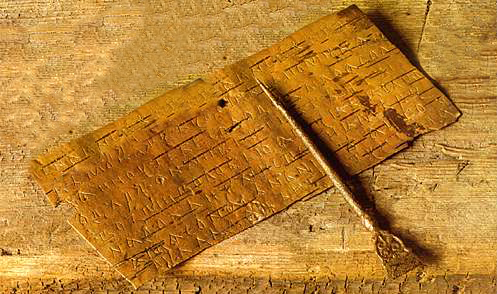 Писало
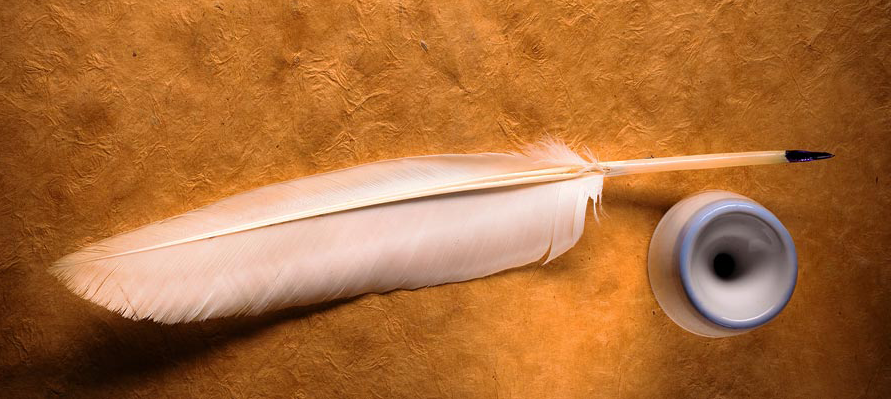 Гусиное перо
Исторические памятники
Письменные
Вещественные
Устные
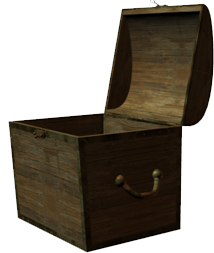 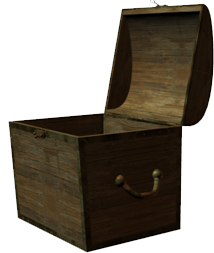 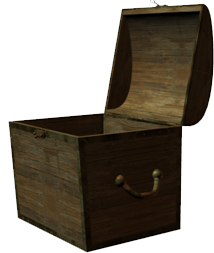 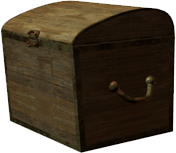 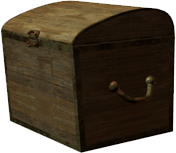 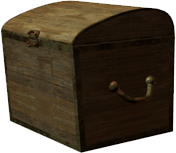 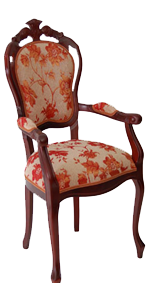 6.
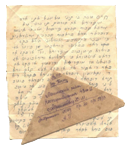 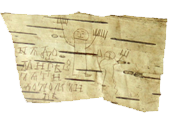 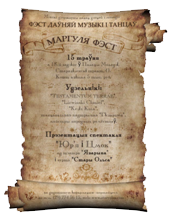 4.
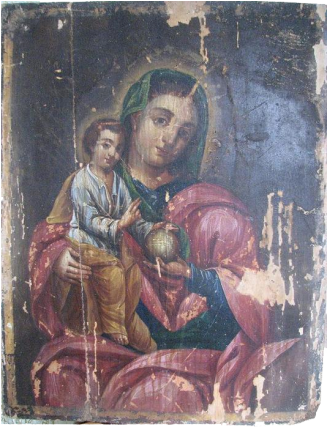 1.
3.
7.
8.
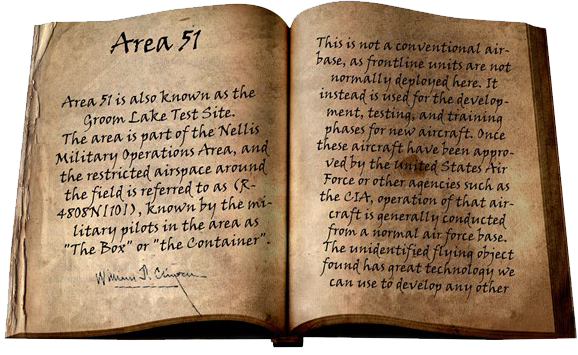 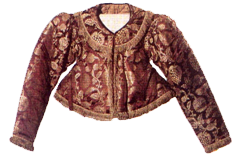 2.
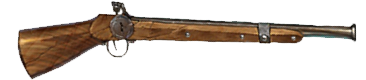 5.
Кроссворд
П
И
У
И
С
Т
О
Р
И
Ч
Е
С
К
И
Е
П
А
М
Я
Т
Н
И
К
И
Т
Ь
Н
М
По горизонтали
Тема предыдущего урока.
Монеты, одежда, оружие – это 
       какие памятники?

По вертикали
3. Былины, загадки, народные песни – это какие памятники?
4. Газеты, книги, берестяные
    грамоты – это какие памятники?
Ы
Е
В
Е
Щ
Е
С
Т
В
Е
Н
Н
Ы
Е
Н
Ы
Е
Автор Щербина Валентина Тимофеевна